General Chemistry 101
Abhinandan Chowdhury (ACh)
Lecturer
Dept. Biochemistry & Microbiology
North South University
Dhaka, Bangladesh
Email; abcnsuedu@gmail.com
Website: www.abhinandanchowdhury.weebly.com 
Room: SAC 833 (C)
Research Interest: Biotechnology, Virology and Venomics.
Office Hours
You can come in any time during the above mentioned timings but would be better if you kindly email me before you visit me.
Chapter 1: Basic Chemistry
Chapter 2: Atoms, Molecules, and Ions 
Chapter 3: Electronic Structures 
Chapter 4: Periodic Properties of Elements
MID 1
Chapter 5: Chemical Bonding and Molecular Geometry
Chapter 6: : Gases
MID 2
Chapter 8: The Mole Concept
Chapter 9: Reaction in Aqueous Solution 
Chapter 10: Thermochemistry
Final!!!
What we are going to study?
How are the marks distributed?
Quiz----------------------------------20 %
Mid 1 + Mid 2   20% + 20% =40%
Class Participation ------------------5%
Final-----------------------------------35%
Exam?
T/F, FB, short question & bonus questions
Rules
No Make up exams
Be interactive and attentive in class
Ask as much as much as question but should be relevant.
Learn & indented to understand chemistry
What is Chemistry?
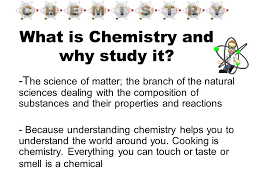 Some interesting facts
There is about 1/2lb or 250g of table salt (NaCl) in the body of an average adult human.
Humans have been using chemistry since at least Ancient Egypt. By 1000bce human civilizations were using advanced forms of chemistry like extracting metals from ore, fermenting alcohol, and refining plant extracts as medicine.
If you slowly pour a handful of salt into a completely full glass of water, it will not overflow. In fact, the water level will go down.
Although oxygen gas is colorless (light refraction aside), both the liquid and solid forms are blue.
Hydrofluoric acid is so corrosive that it will dissolve glass. Although it is corrosive, hydrofluoric acid is considered to be a ‘weak acid’.
The human body contains enough carbon to produce graphite for about 9,000 pencils.
If you expose a glass of water to space, it will boil rather than freeze. The water vapor would almost immediately crystallize into ice.
Oxygen is the most abundant element in the Earth’s crust, water, and atmosphere.
Bee stings are acidic while wasp stings are alkaline.
Mosquitoes like the scent of estrogen, thus women get bitten more often than men do.